How to create your own glog with Glogster?
The tutorial for the Erasmus+ project “IT OR NOT IT?” REACHING OUR GOALS EQUIPPED WITH MODERN TOOLS
Find Glogster
edu.glogster.com
Set an account as a student (You need to type your teacher’s code)
Create new glog
Choose a template
Start creating your Glog
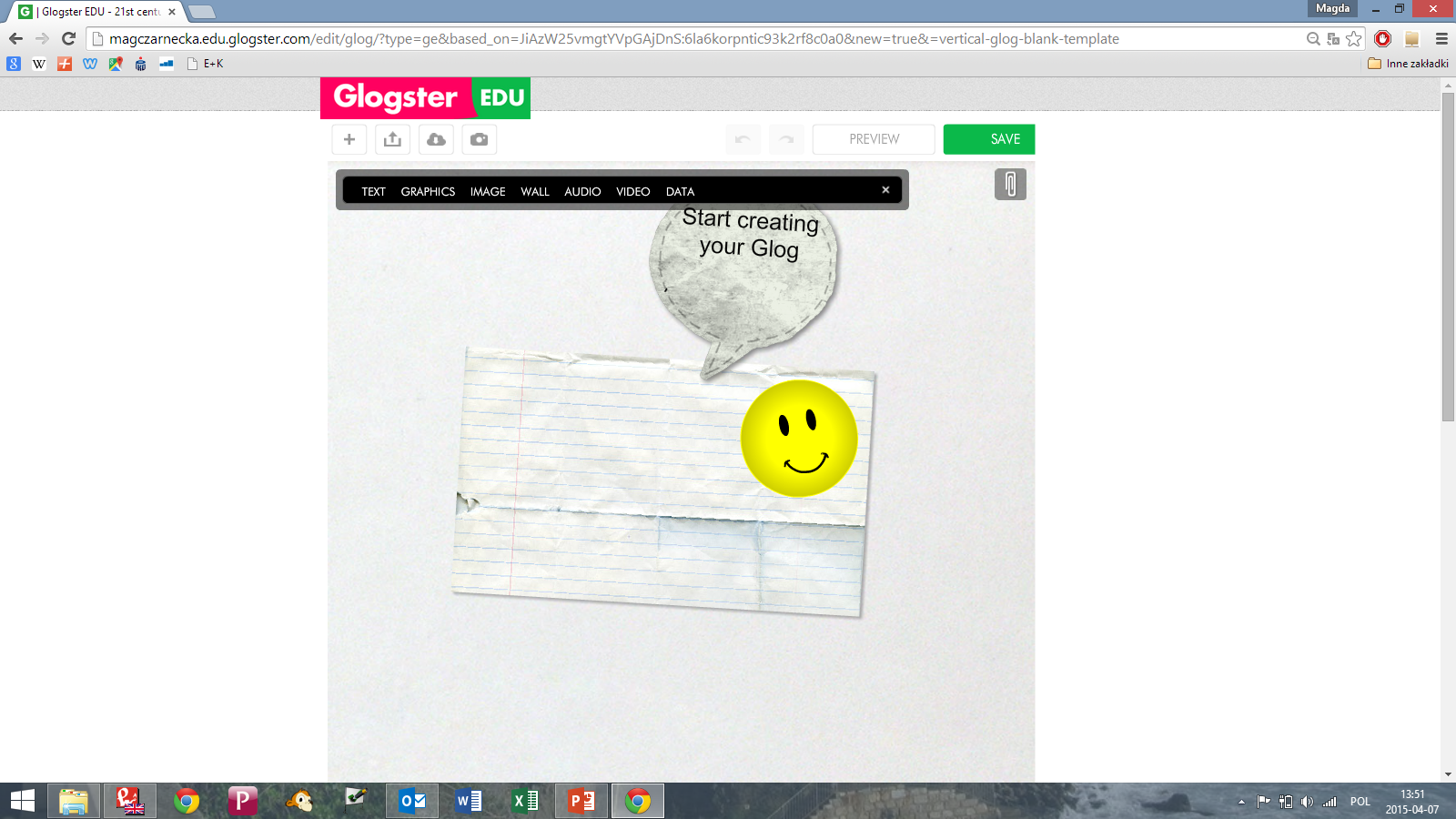 Edit background
Add text
Add pictures
Add music/ video
Save and share your glog
Pictures